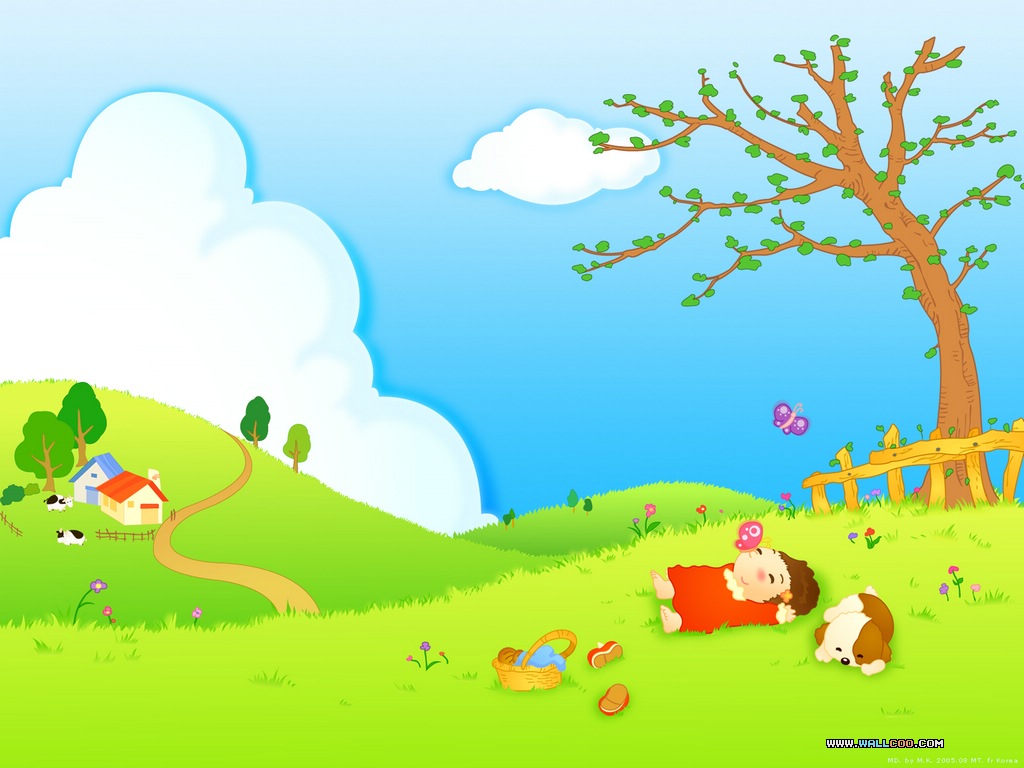 TRƯỜNG MẦM NON TT BA SAO
Chủ đề: Động vật 
Đầ tài :Thơ Rong và cá
Đối tượng :Trẻ 4-5 tuổi
Người thực hiện: Lã Thị Hồng Xiêm
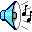 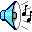 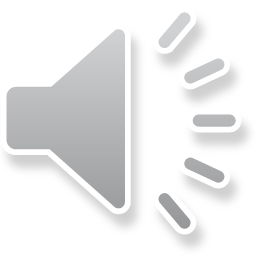 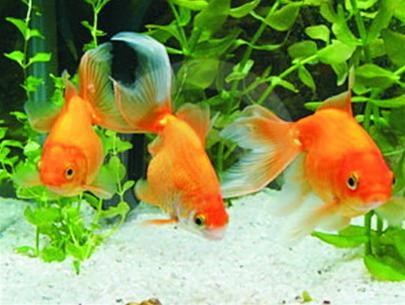 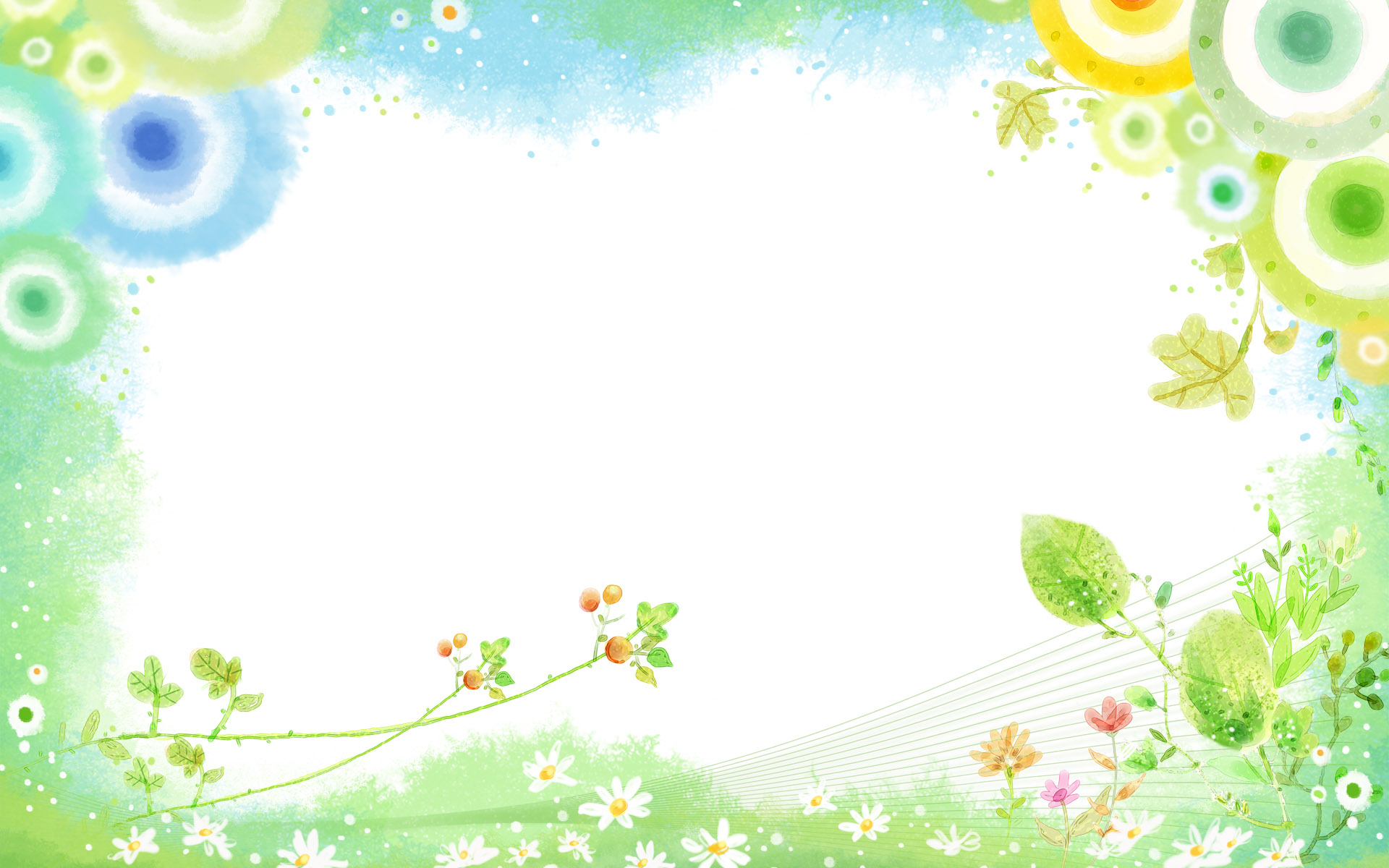 Giới thiệu bài thơ
Rong và cá
Tác giả Phạm Hổ



Cô đọc thơ lần 1
Giảng nội dung
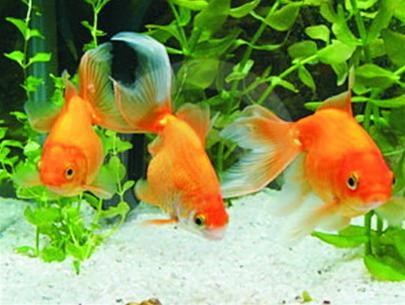 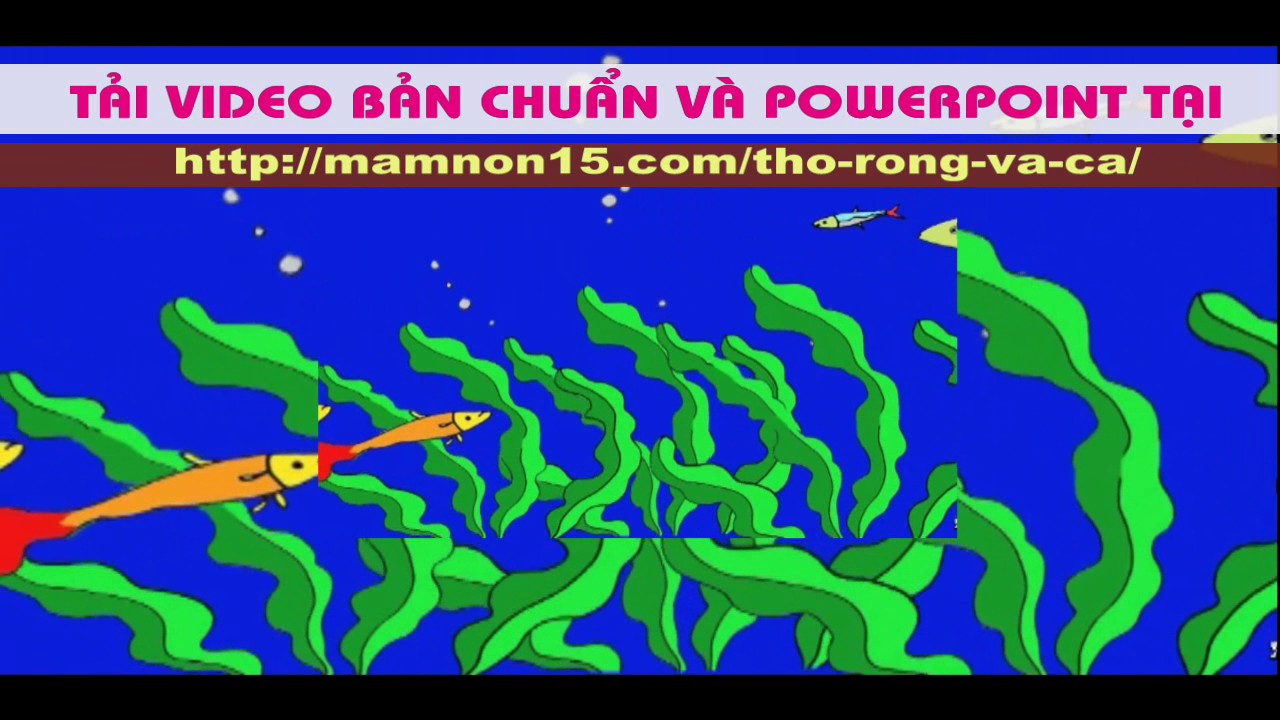 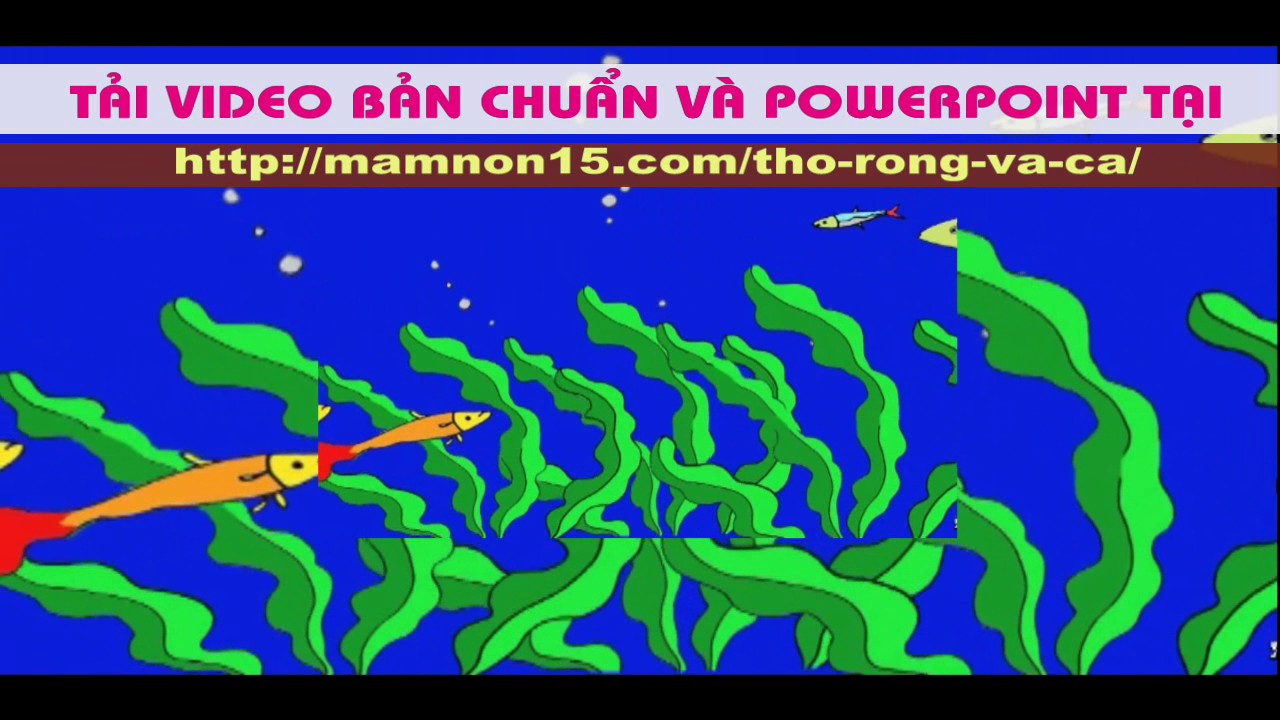 Có cô rong xanh
Đẹp như tơ nhuộm
Giữa hồ nước trong
Nhẹ nhàng uốn lượn
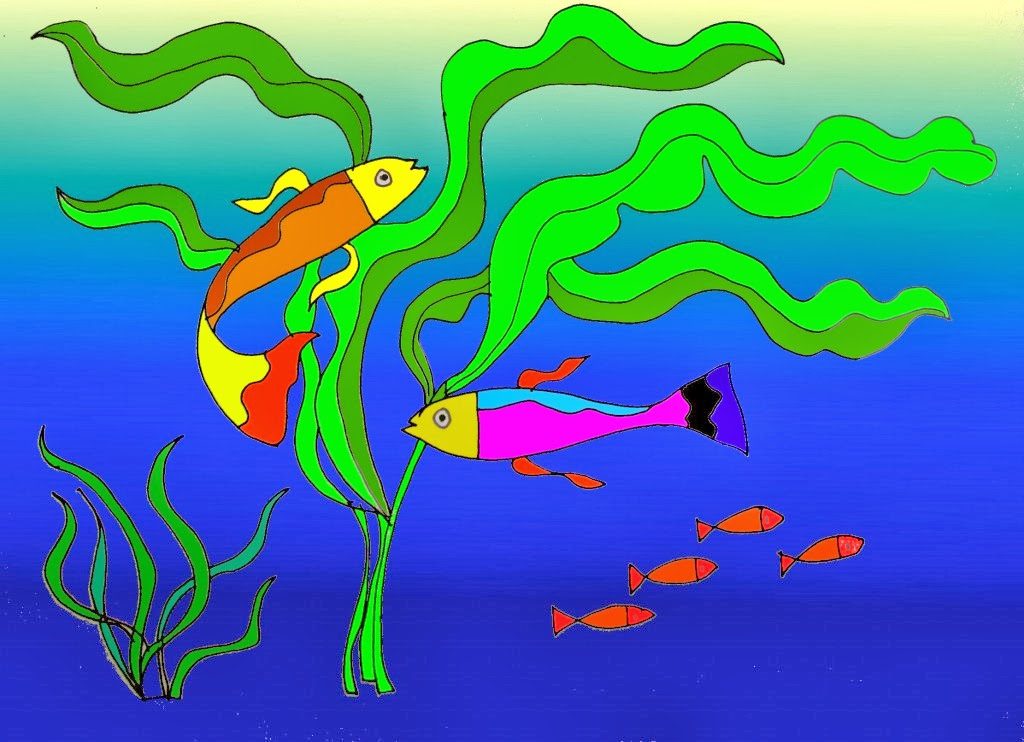 Một đàn cá nhỏ
Đuôi đỏ lụa hồng
Quanh cô rong đẹp
Múa làm văn công
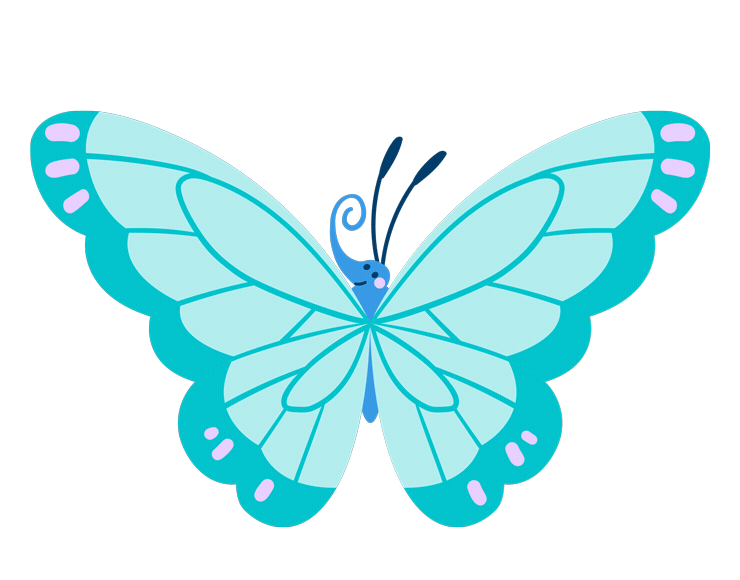 Đàm thoại
Cô vừa dạy bài thơ gì?
Bài thơ do ai sáng tác?
Bài thơ có nhắc tới cây gì?
Cây rong xanh được miêu tả đẹp như thế nào?
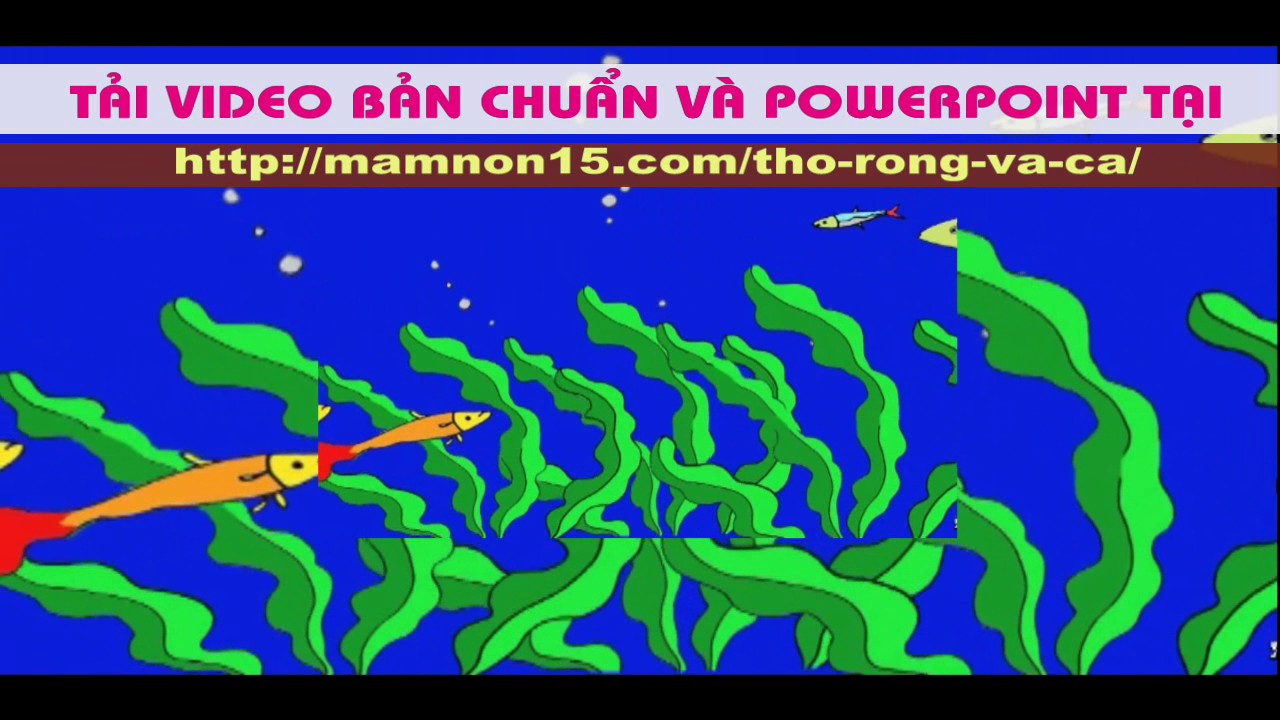 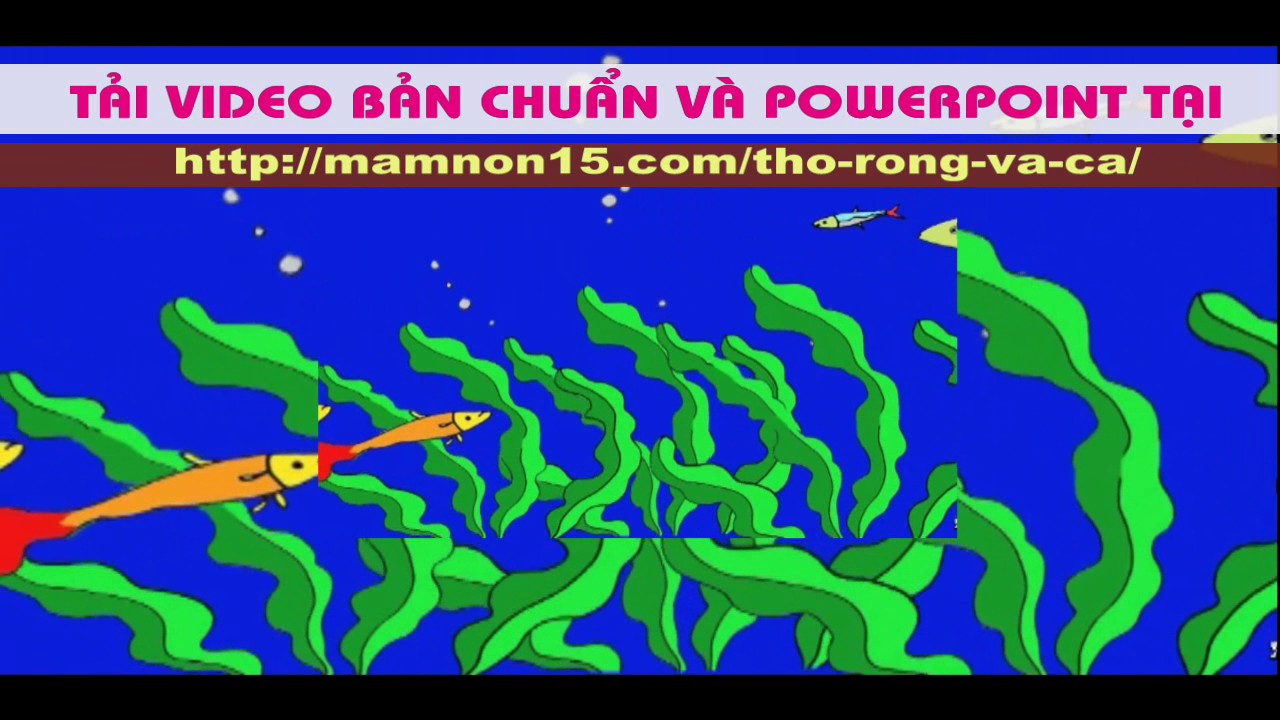 Có cô rong xanh
Đẹp như tơ nhuộm
Giữa hồ nước trong
Nhẹ nhàng uốn lượn
Cây rong xanh được miêu tả đẹp như thế nào?
01
Cây rong xanh sống ở đâu?

Cây rong xanh làm gì trong hồ nước
02
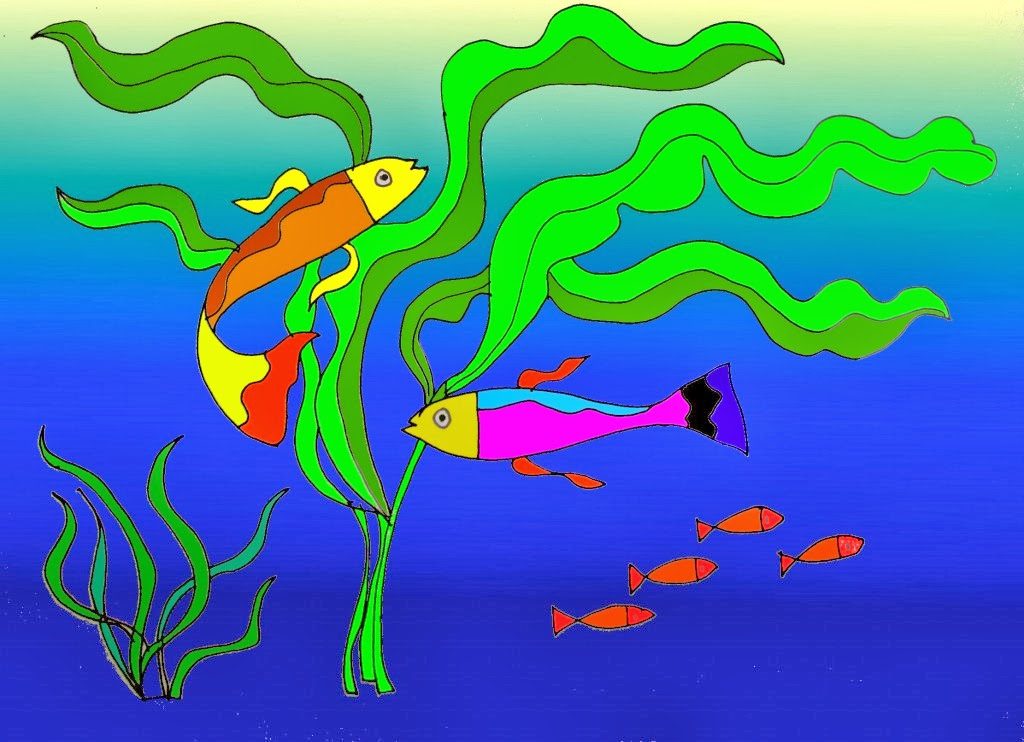 Một đàn cá nhỏ
Đuôi đỏ lụa hồng
Quanh cô rong đẹp
Múa làm văn công
Trong đoạn thơ cô vừa đọc có nhắc tới con gì?
Đuôi cá có màu gì?
Nhà thơ ví đàn cá giống như ai?
Đàn cá làm gì quanh cô rong?
- Các con cần làm gì để giữ gìn nguồn nước thật sạch?
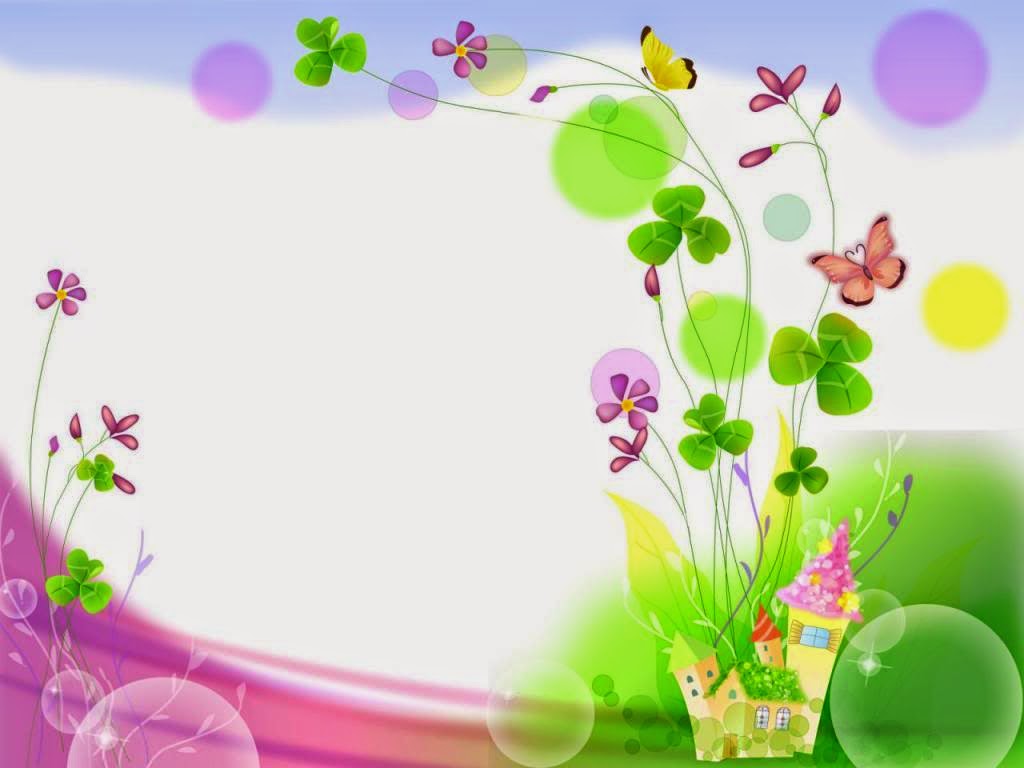 Dạy trẻ đọc thơ
Lớp
Tổ
Nhóm
Cá nhân
Trò chơi VĐ: Con cá vàng bơi
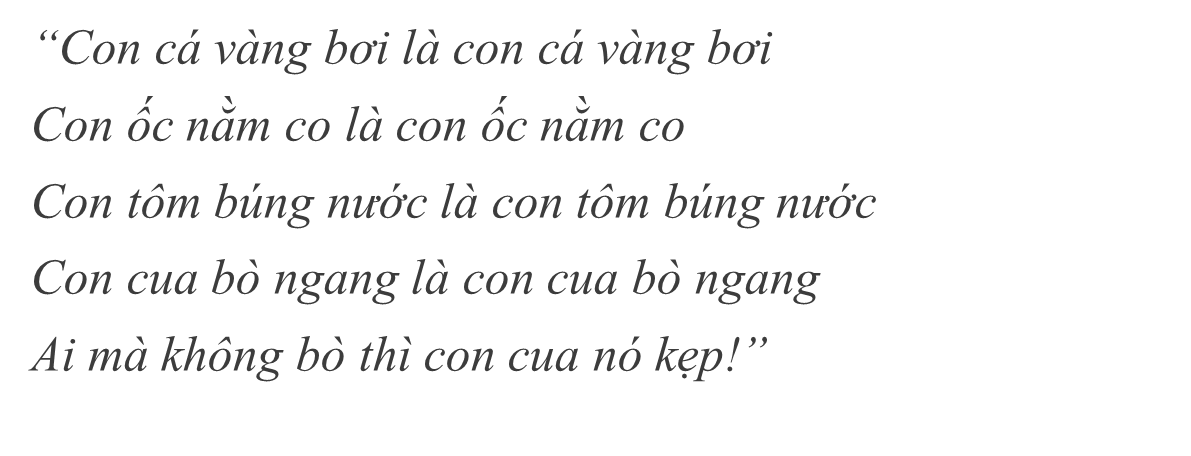 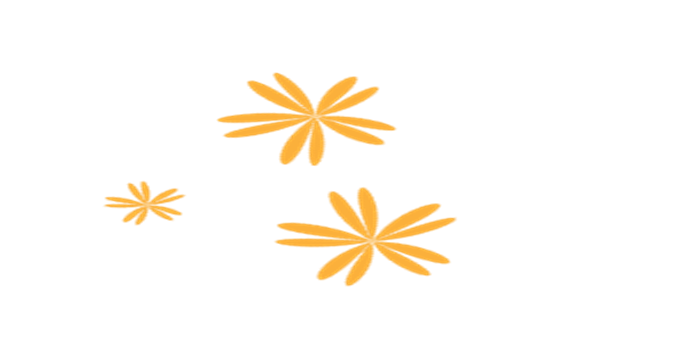 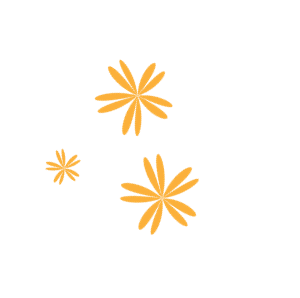 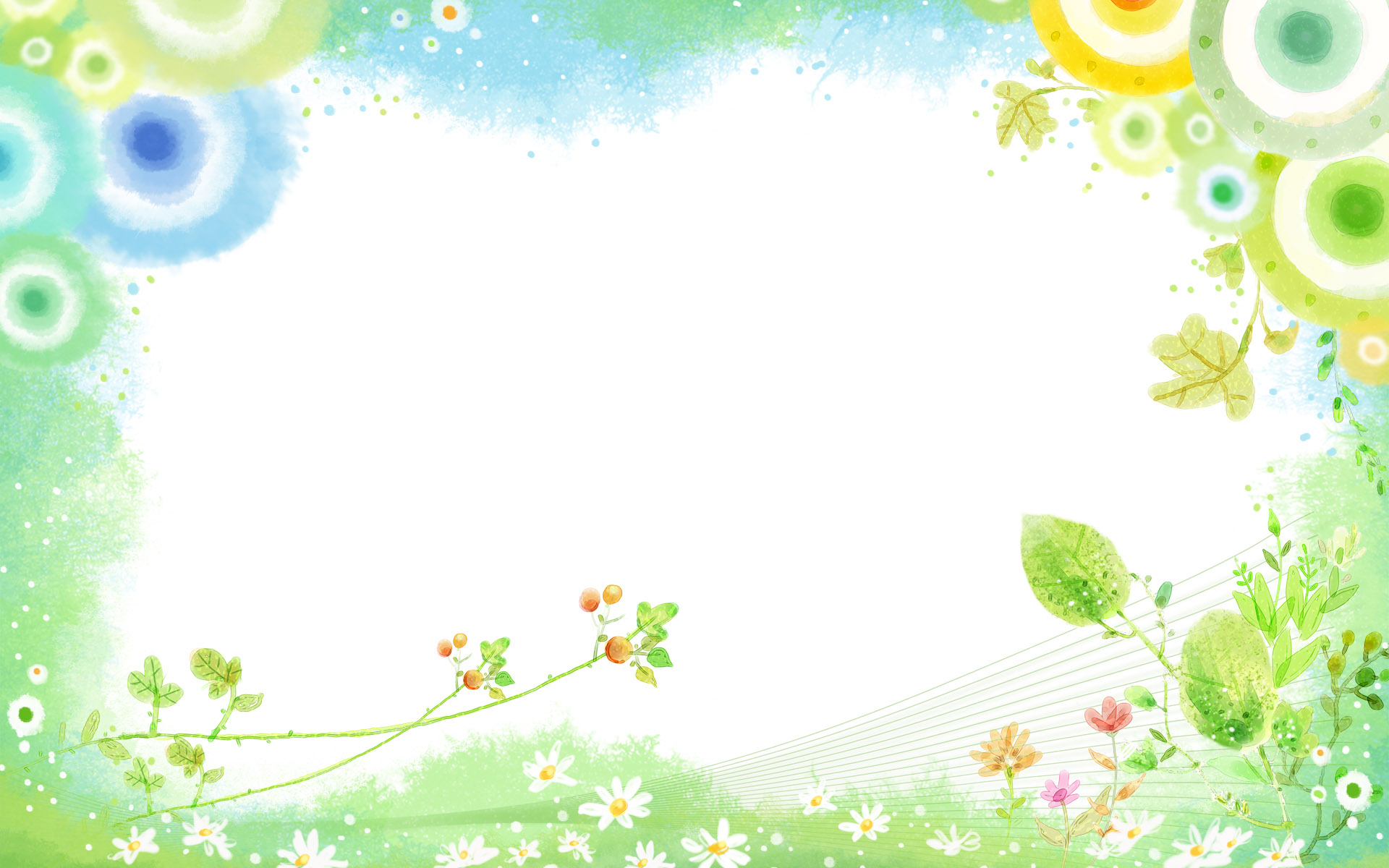 Kết thúc